ГУ «Центр гигиены и эпидемиологии Фрунзенского района г. Минска»
Что нужно знать о вирусном гепатите А
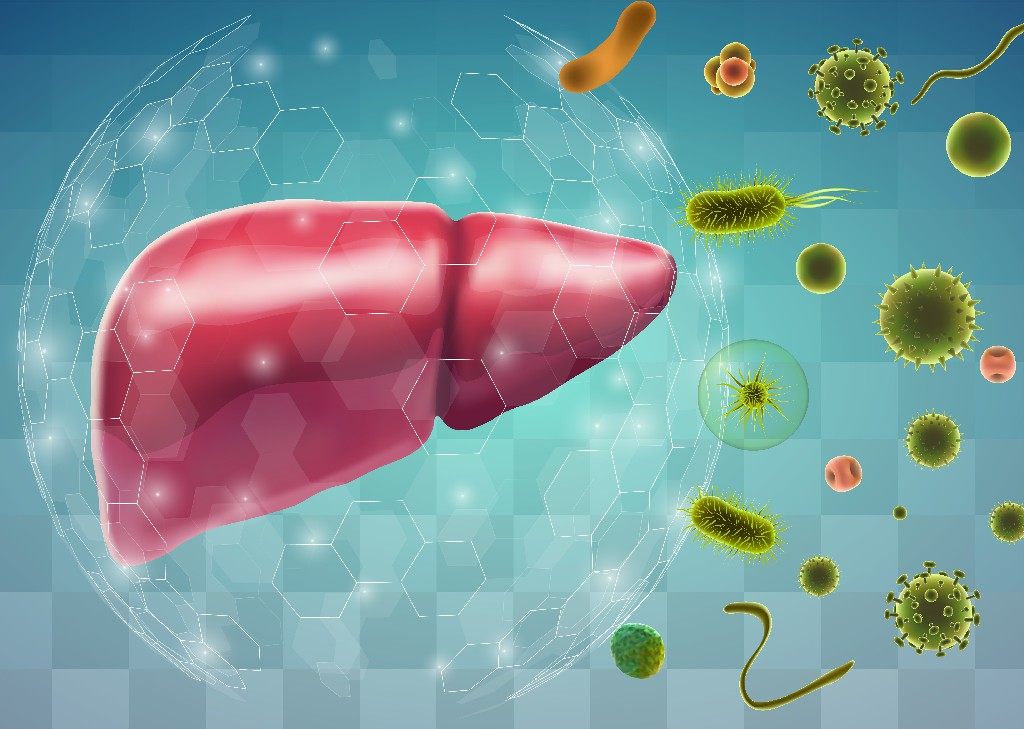 Подготовила врач-эпидемиолог Бондаренко О.В.
2024